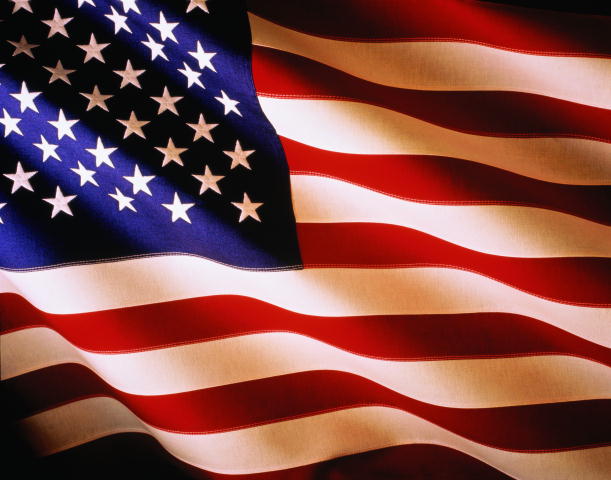 Сполучені Штати Америки
Загальні відомості
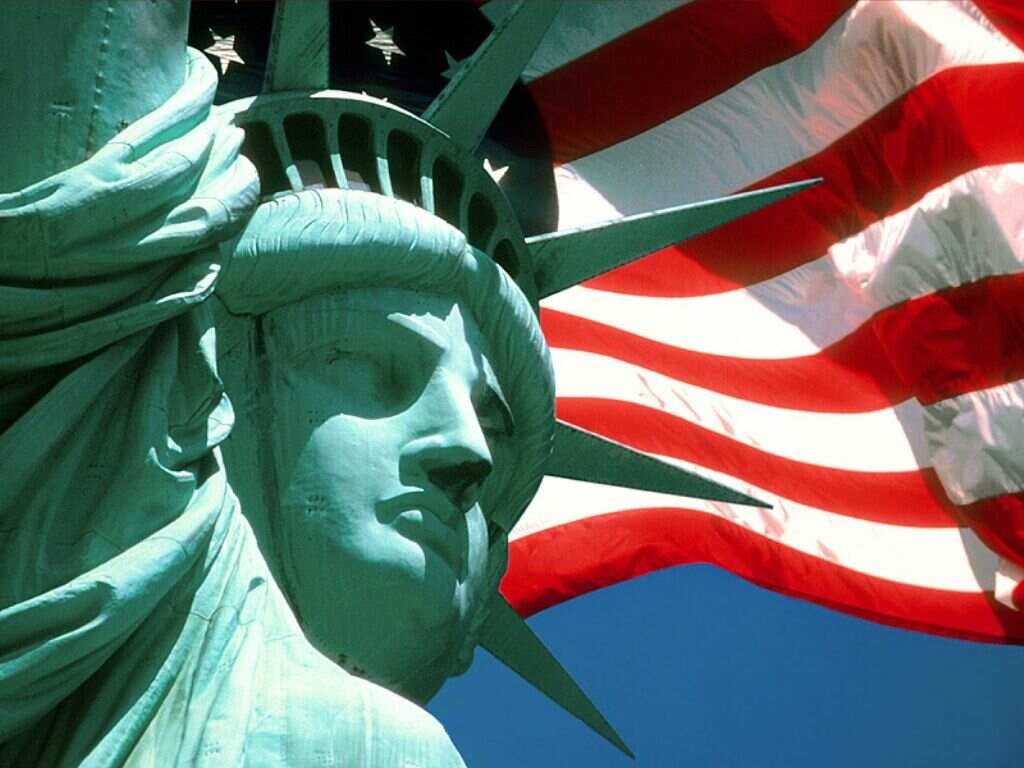 Географічне положення
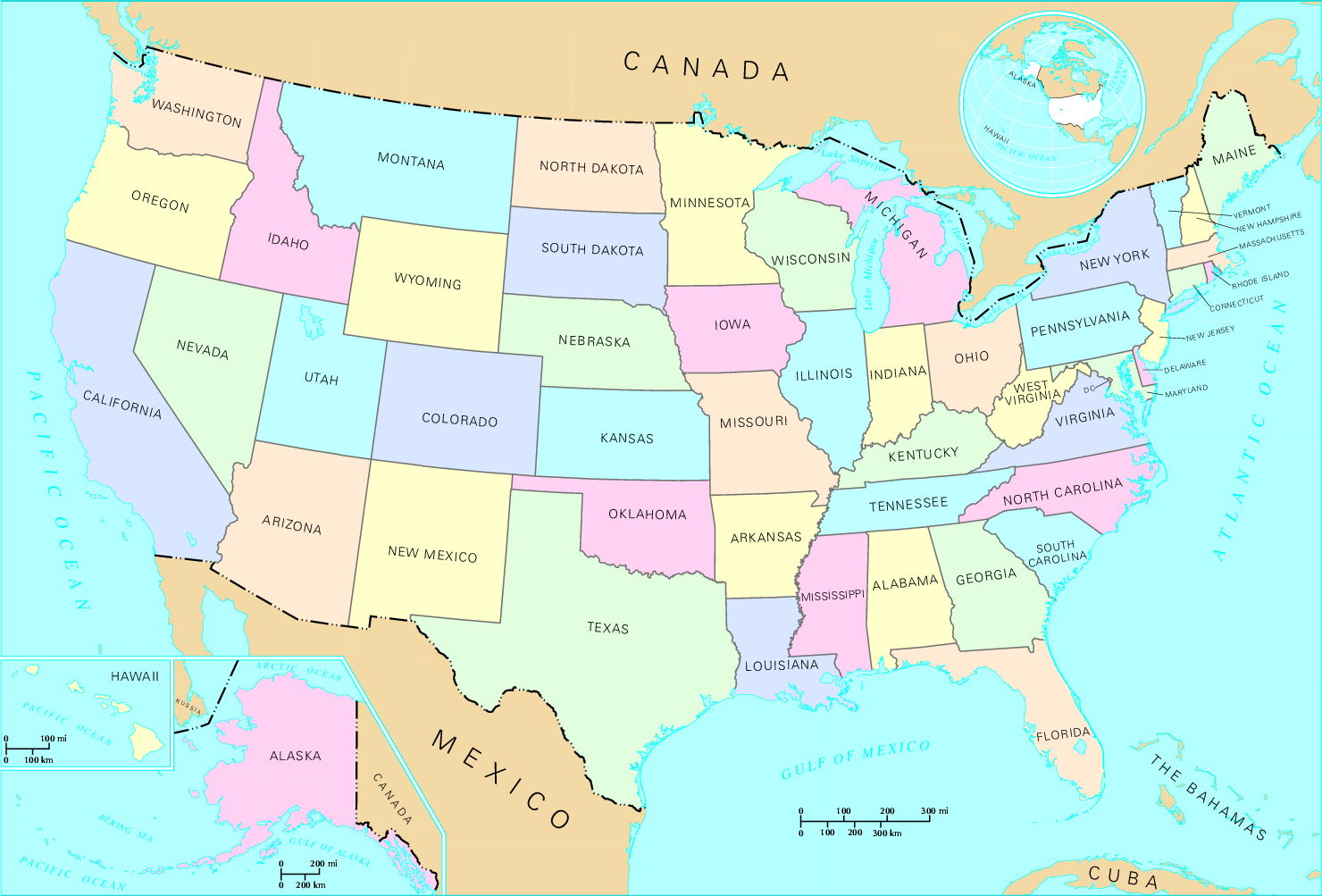 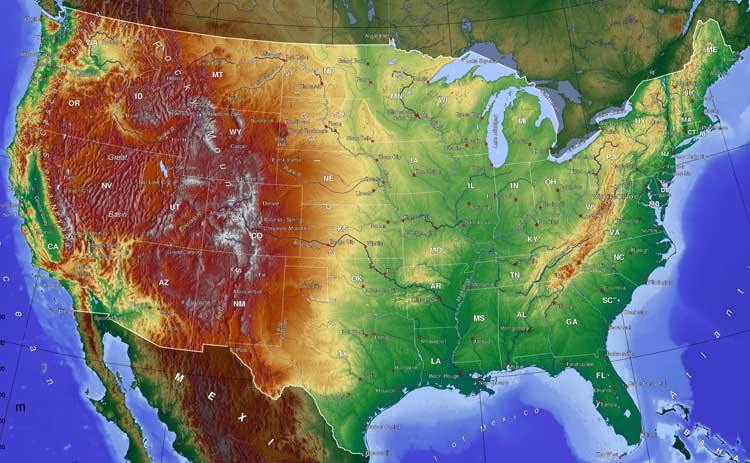 Рельєф
На території Сполучених Штатів Америки можна побачити найрізноманітніші види рельєфу: прибережні низовини, величезні рівнини, великі плоскогір'я і величні гірські системи.
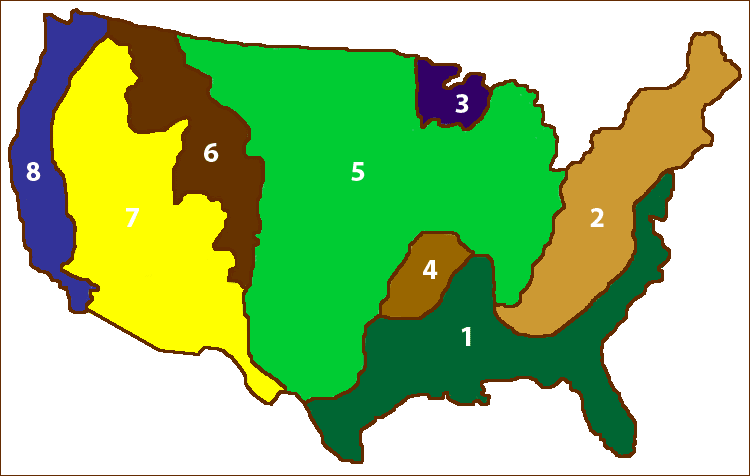 Лаврентійська височина
скелясті гори
внутрішні рівнини
Аппалачі
міжгірські плато
внутрішнє нагір'я
атлантична низовина
Тіхооокеанскіе гори
Корисні копалини
США забезпечує себе нафтою, газом, рудами урану, заліза, титану, ванадію, міді, свинцю, цинку, , літію, золота, срібла, фосфоритами, калійними солями, сіркою. З 40 основних видів мінеральної сировини лише по 18 США забезпечують себе на 50 % і більше. Економіка США залежить від імпорту 68 видів сировини, і ця тенденція, очевидно, збережеться в майбутньому.
Місця видобутку:
Нафтогазоносні басейни Скелястих гір
 Родовище Монро
 Пенсильванський вугільний басейн
 шт. Айдахо і Вайомінг
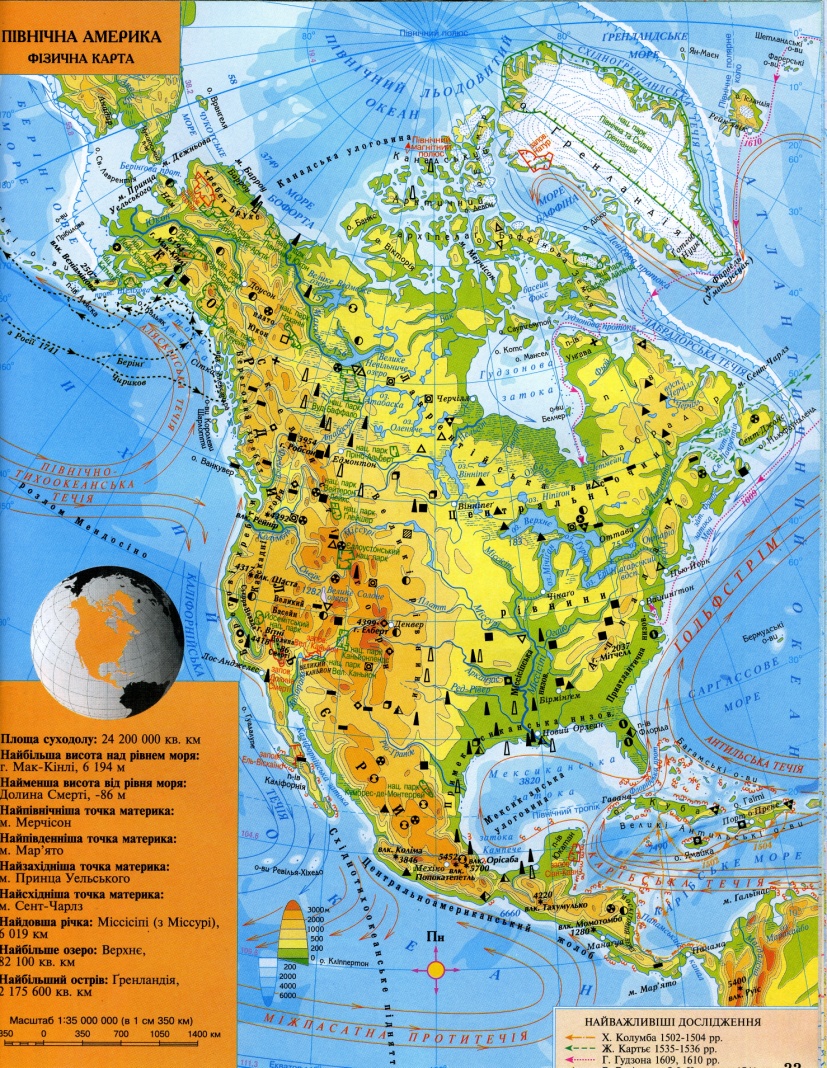 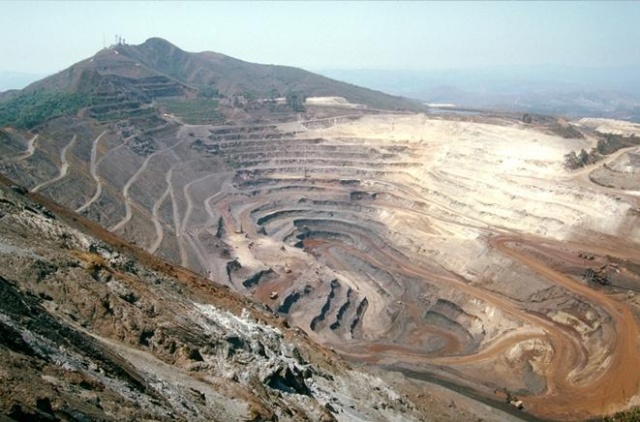 Річки
Найбільшою річкою США, басейн якої займає 40 відсотків усієї території країни, є Міссісіпі. Основні її приток - Міссурі, Арканзас, Ред-Рівер. Інші великі річки США: Юкон, Ріо-Гранде, Колорадо, Колумбія. Майже всі річки основної території США впадають в Атлантичний і Тихий океани.
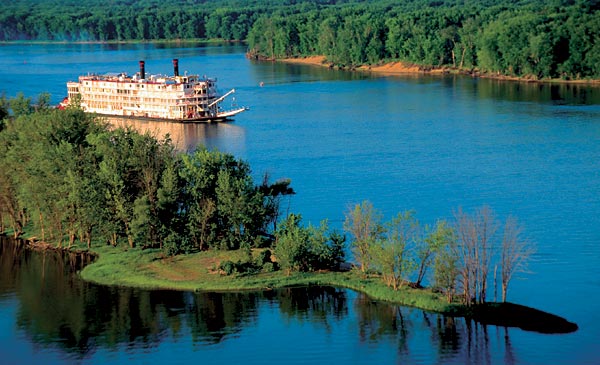 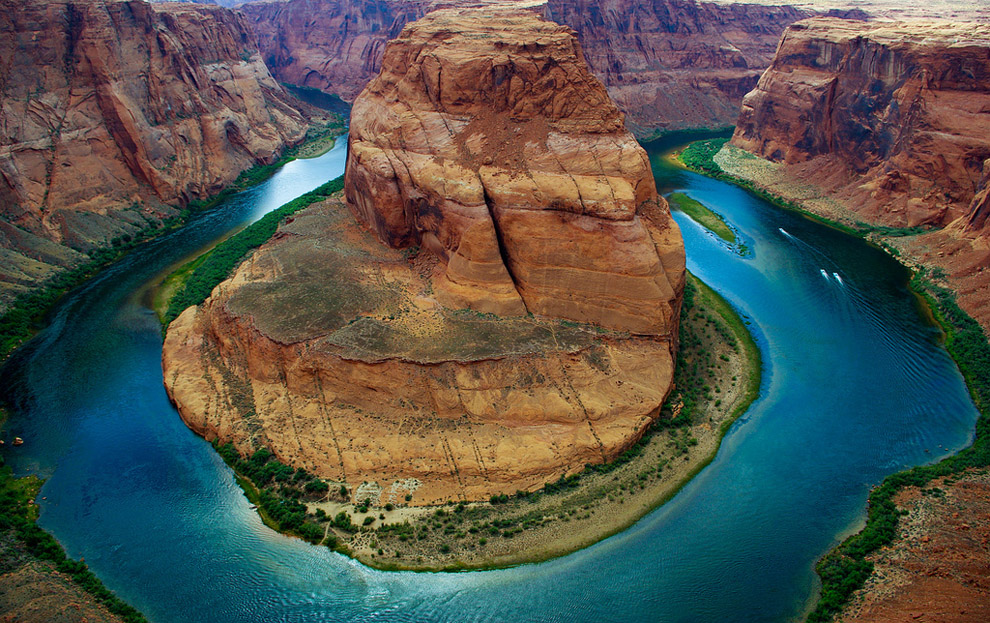 Гори США
Кордильєри  — найбільша за простяганням  гірська система на Землі. Простягається  вздовж західних окраїн Північної і Південної Америки. Кордильєри розташовані на території  Канади, США, Мексики, держав  Центральної Америки, Венесуели,  Колумбії,  Еквадору,  Перу,  Болівії, Аргентини і Чилі.
  Найвищі вершини Кордильєр: у Півн. Америці — г. Мак-Кінлі (6193         м), у Південній Америці — г. Аконкагуа (6960 м).
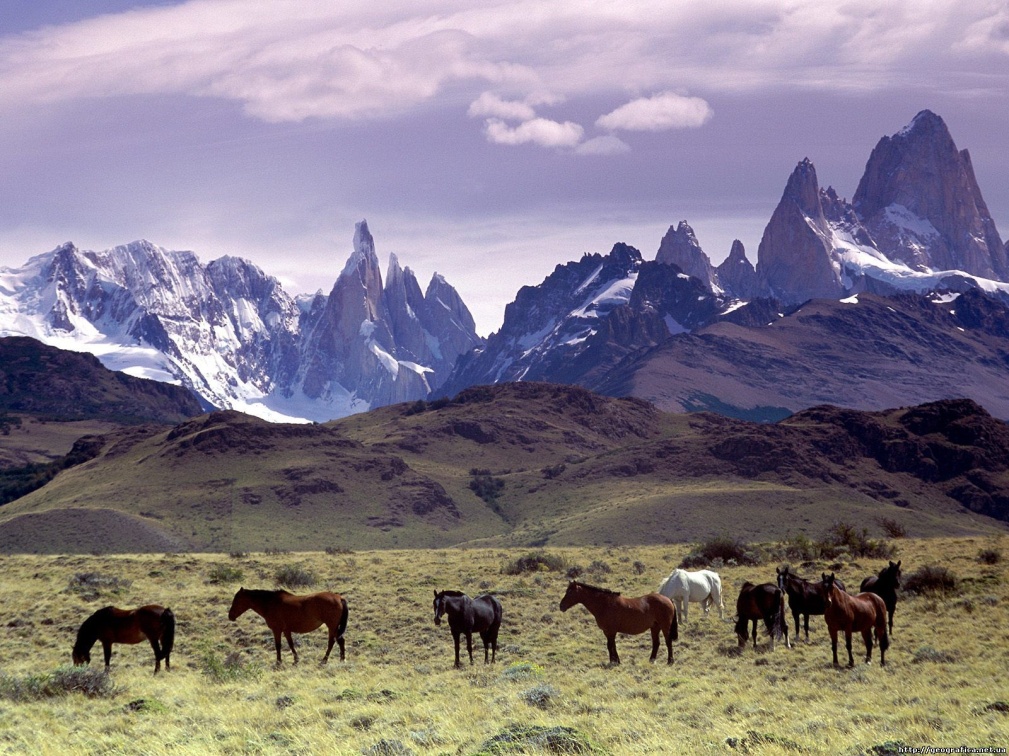 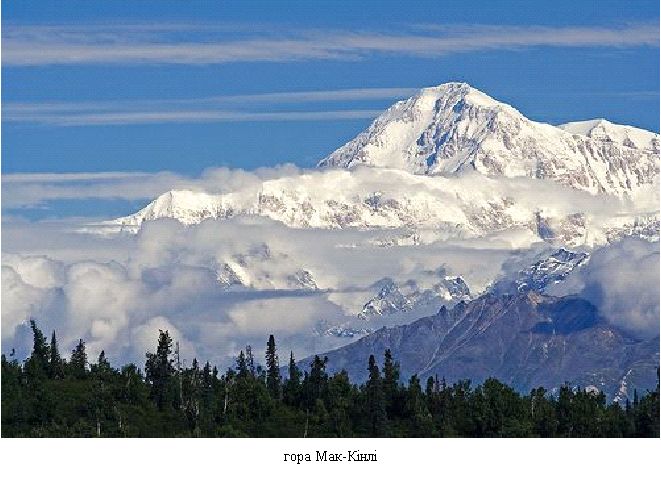 Клімат США
Основна частина території США розташована в субтропічному і частково в помірному поясі Північної Америки, займаючи простір від Атлантичного до Тихого океанів; Аляска лежить в субарктичному і помірному поясах і виходить до Тихого і Північного Льодовитого океанів; у тропічному поясі знаходяться південні частини півострова Флорида і Гавайські острови.
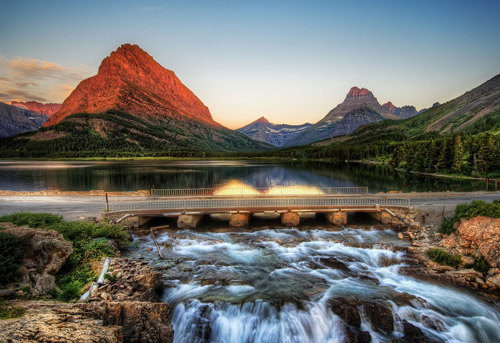 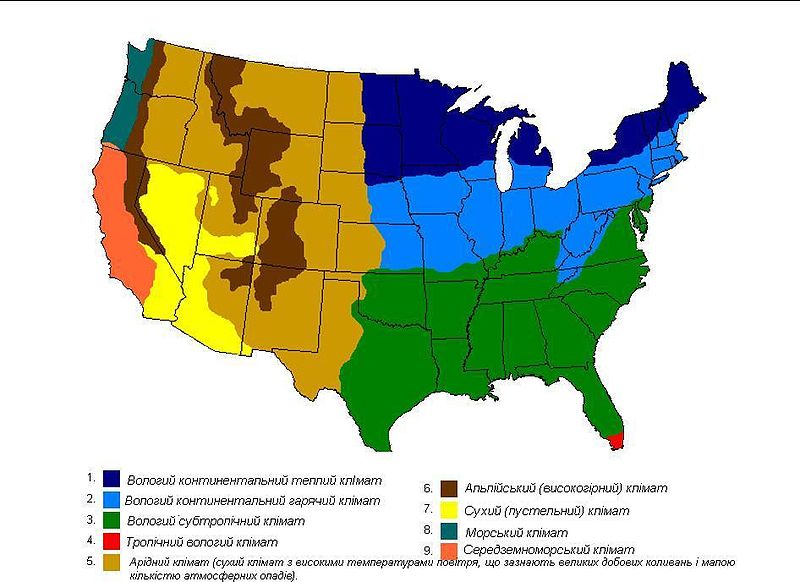 Рослинність
Більша, північна, частина Північної Америки входить до Голарктичної флористичної області, менша, південна, – до Нетропічної.   Загальна кількість видів рослин Північної Америки становить приблизно 30 тис. Рослини континенту часто вражають розмірами і швидкістю свого росту. Розподіл рослинних зон у Північній Америці має свої особливості, які визначаються характером її обрисів, орографії і клімату.
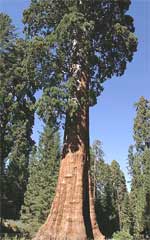 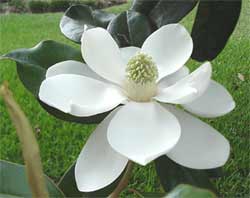 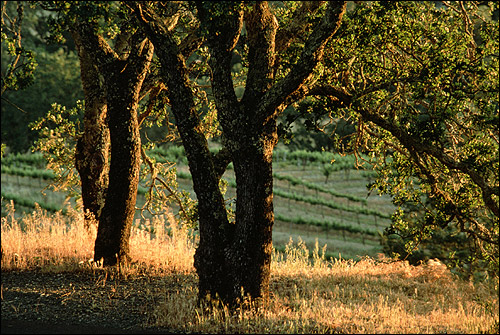 Тваринний світ
Тваринний світ США хоч і має й певні схожі риси з європейським, проте вже на північно-американському материку і свої унікальні тварини. Унікальні північно-американські тварини – це дикобрази, великі летяги, червоні білки, й т.д.
Характер тваринного світу у основному диктується кліматичними умовами і рослинністю.
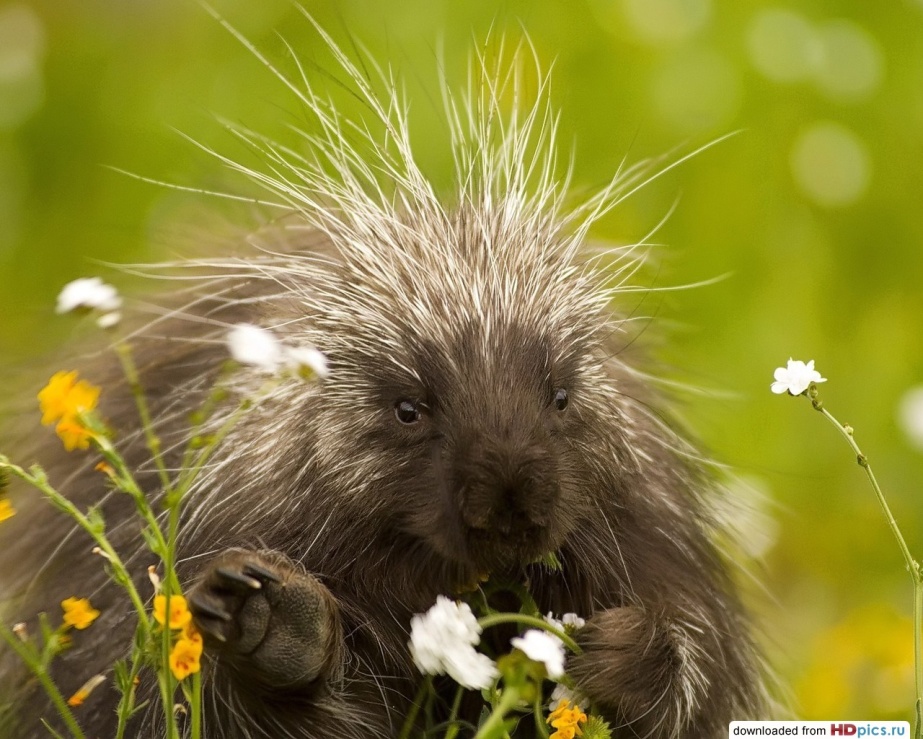 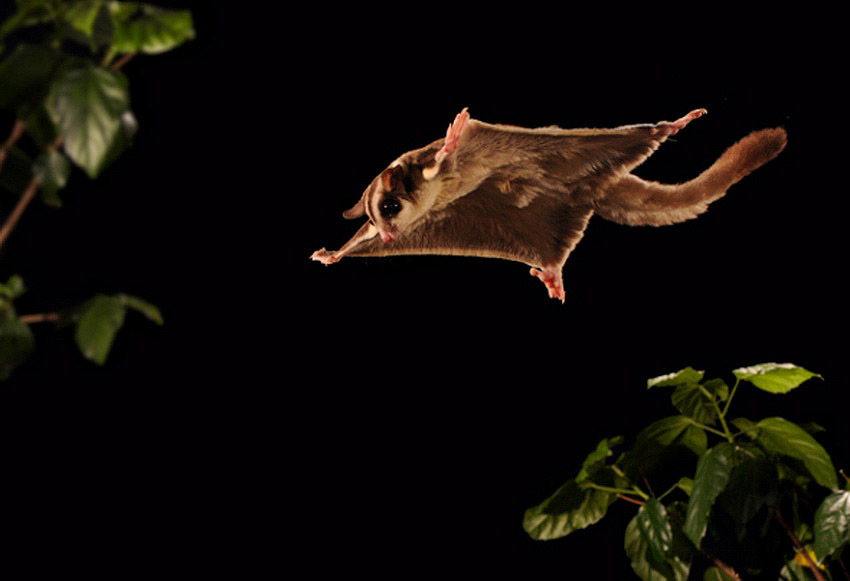 Промисловість
Основну роль векономіці США відіграє промисловість, особливо  металургія, машинобудування і приладобудування, електронне і електротехнічне, нафтове, хімічне, автомобільне і авіаційне. Основу експортної експансії США складають машини і обладнання (на частку США припадає біля 20% світового експорту наукоємкої продукції).
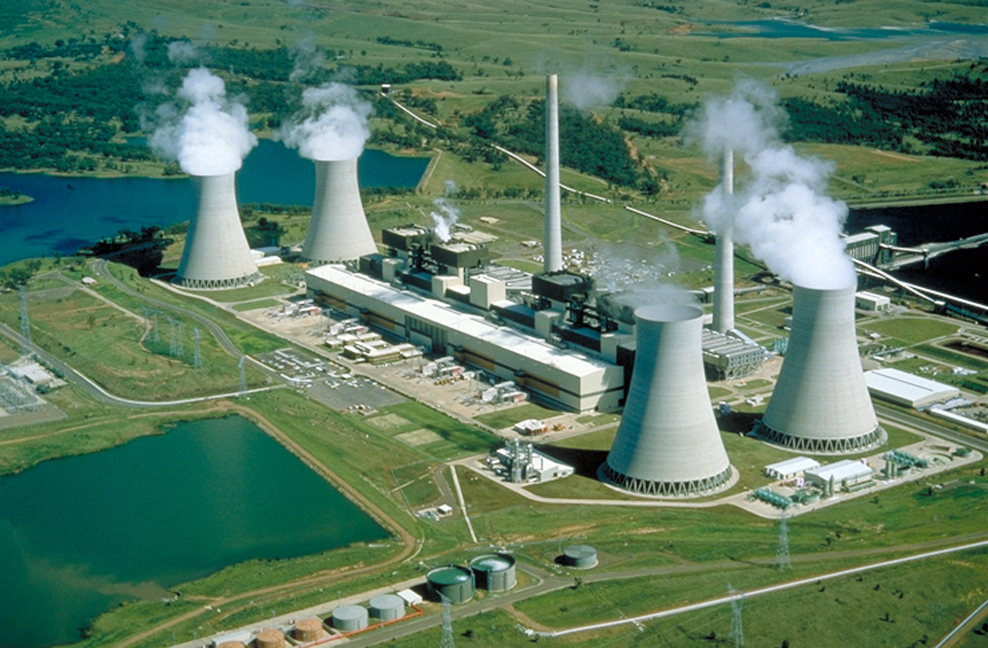 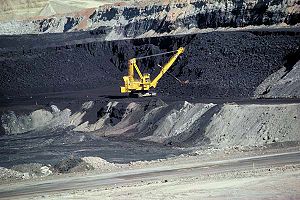 Сільське господарство
США – високорозвинута індустріальна країна. Для її господарства характер­ний комплексний раціон, високий освітній рівень населен­ня. Майже 2/3 зайнятих працюють у нематеріальній сфері (послуги, торгівля і хар­чування, фінанси, управління), 0,6 % – у добувній, 19 % – в обробній промисло­вості, 6 % – у будівництві, 6 % – на транспорті, у зв’язку і в комунальному госпо­дарстві, 2,7 % – у сільському господарстві, лісорозробках і рибальстві. Такий роз­поділ трудових ресурсів є прогресивним і відповідає сучасним вимогам.
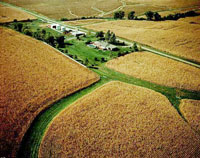 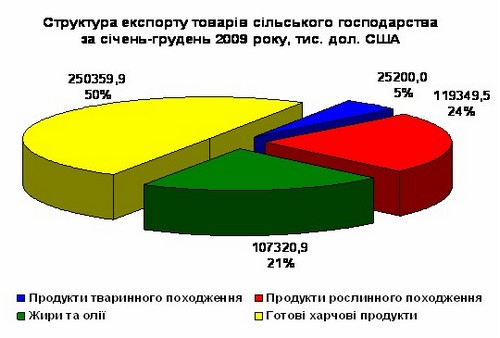 Транспорт
Як велика і розвинена країна, США мають всі види транспорту та їх збалансовану систему. Абсолютні та відносні розміри транспортної інфраструктури і рухомого складу дуже великі. В перевезенні вантажів передують залізниці (38%), автотранспорт (28%), внутрішній водний (16%) і трубопроводи (18%), у перевезенні пасажирів — автомобільний (82%) та авіаційний (17%).
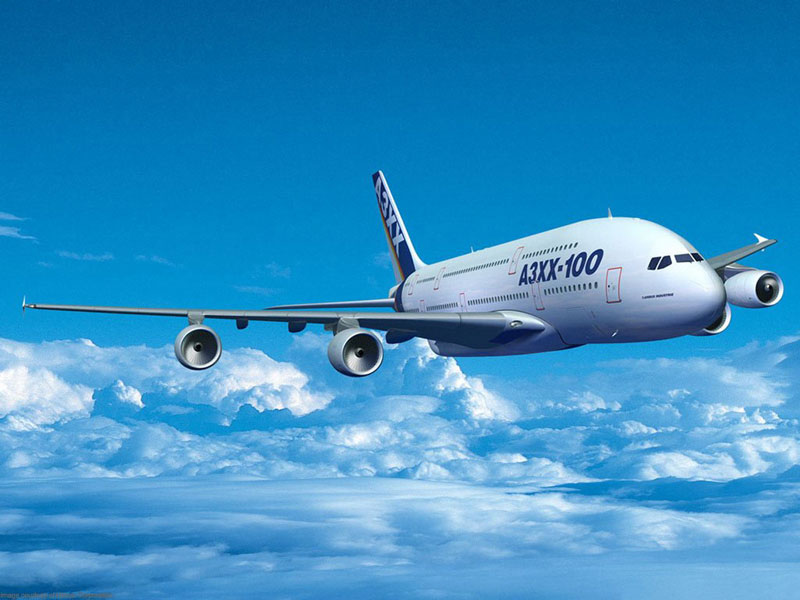 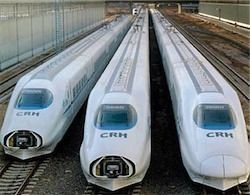 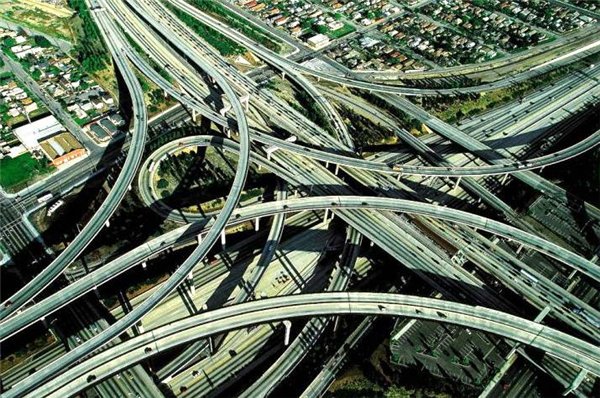 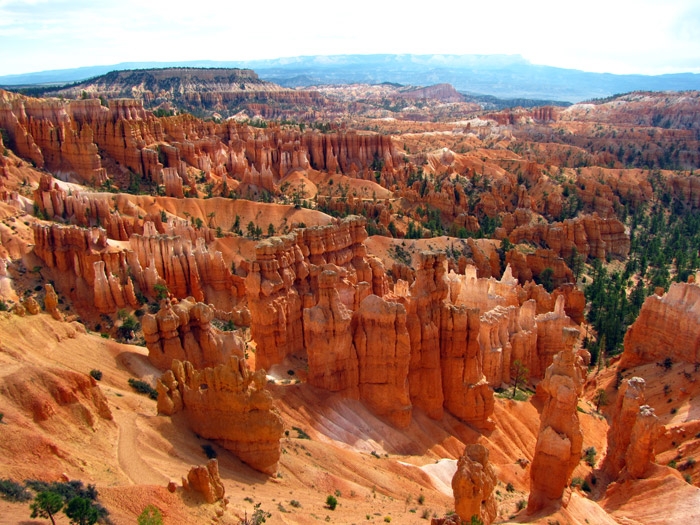 Визначні місця
Національний парк Брайс Каньйон, Юта
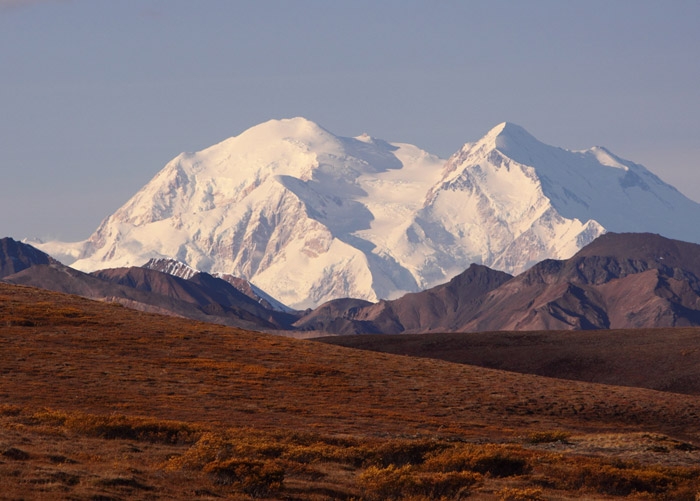 Гора Мак-Кінлі, Аляска.
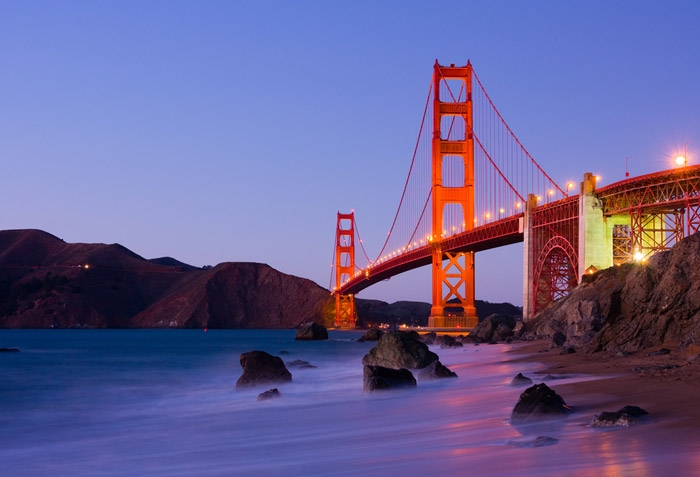 Міст Золоті Ворота в Сан-Франциско.
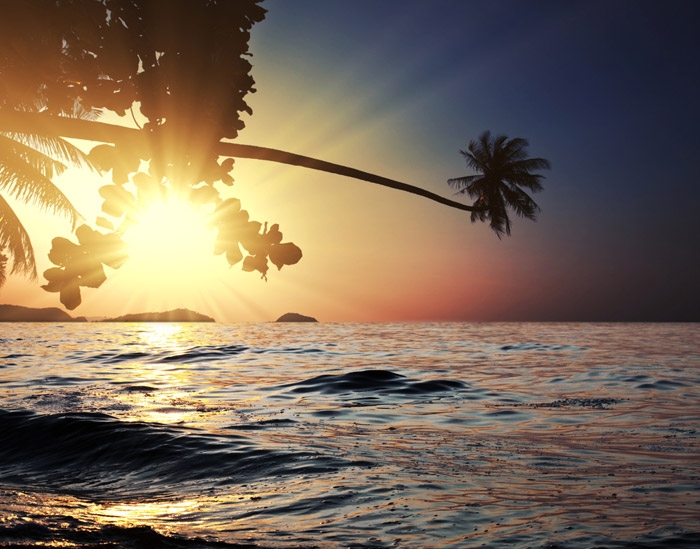 Узбережжя Пали, Гаваї.
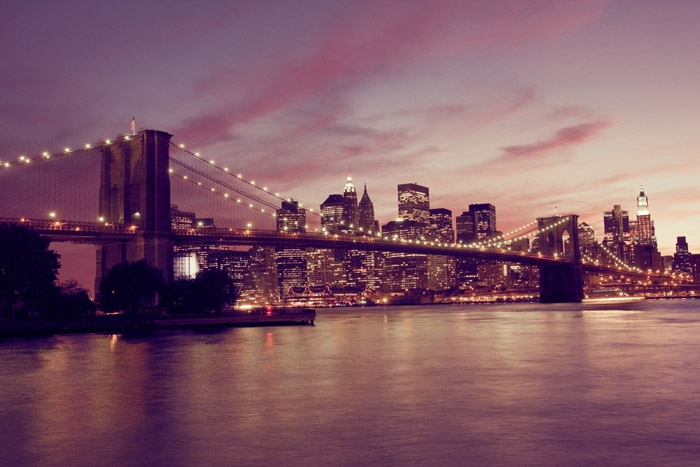 Нью-Йорк в ночі.
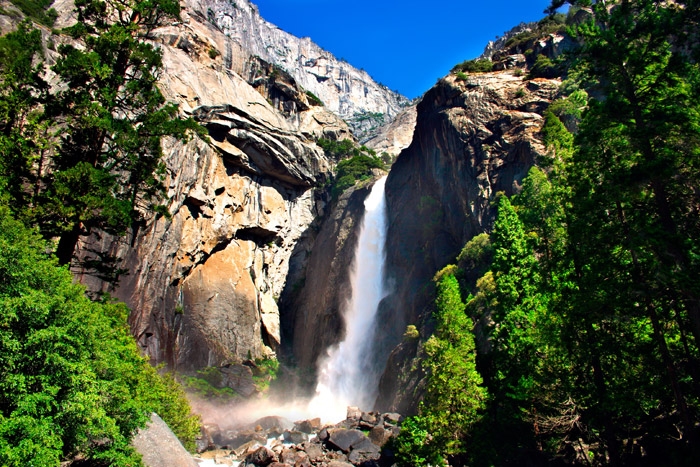 Вогняний водоспад в Йосемітського Національному парку.
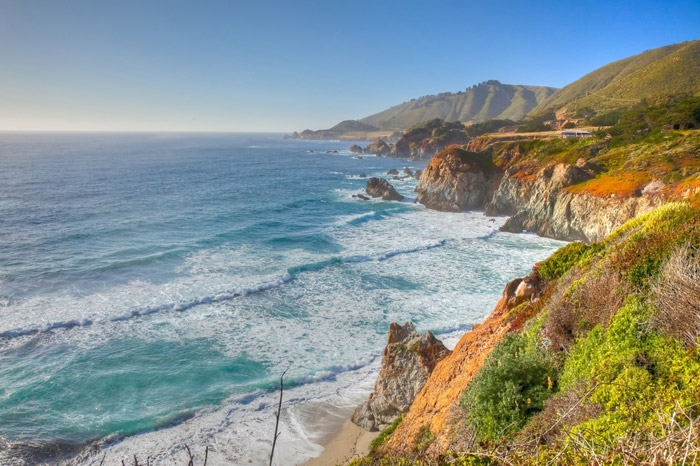 Біг Сюр. Дике узбережжя Каліфорнії.
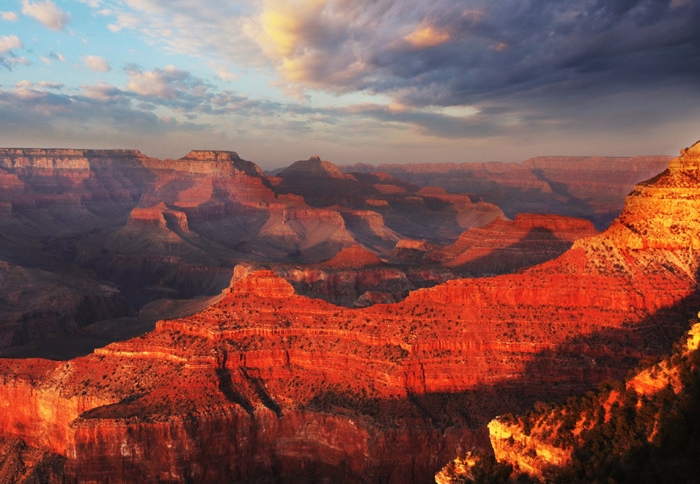 Національний парк Великий Каньйон в Аризоні.
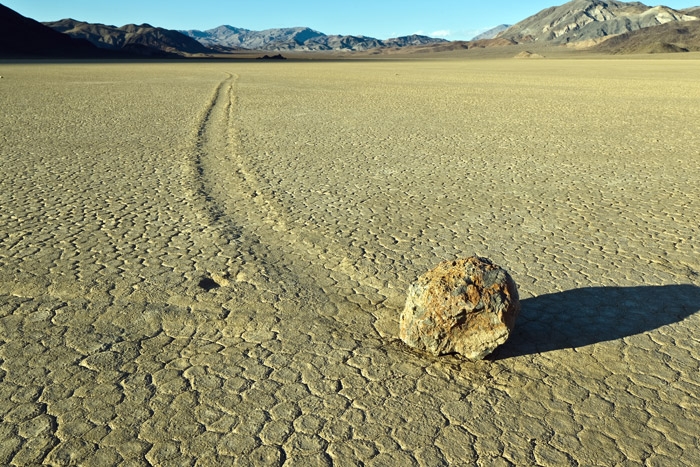 Долина Смерті в Каліфорнії.
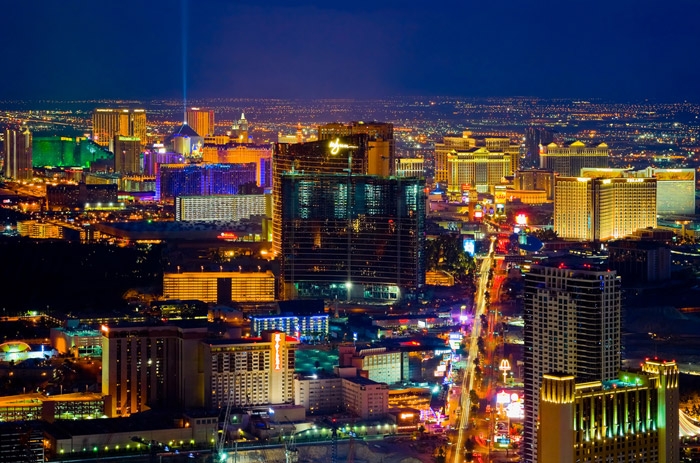 Нічний Лас-Вегас.